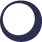 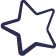 OCTOBER NEWS
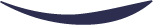 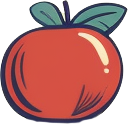 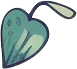 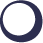 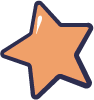 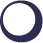 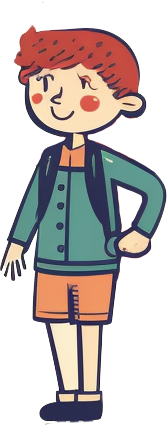 A NOTE FROM YOUR TEACHER
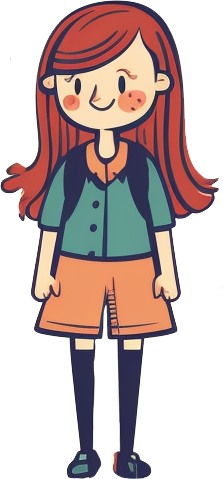 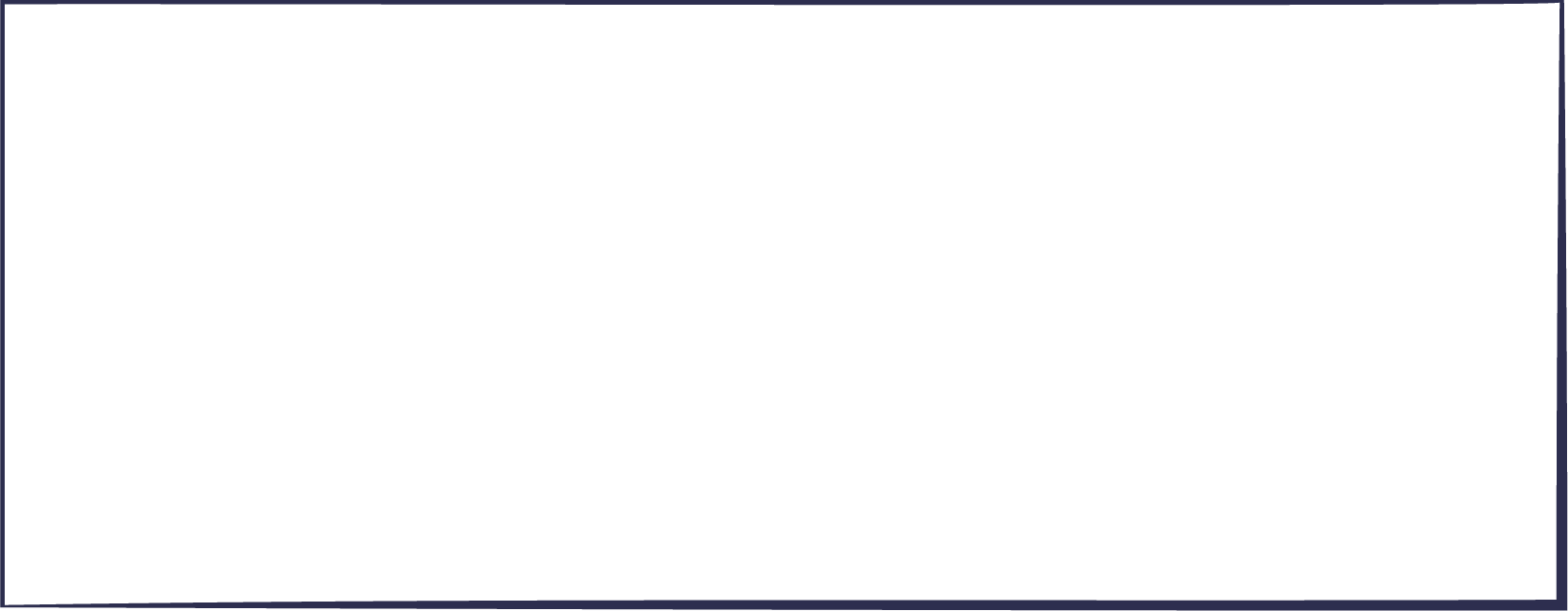 Type here...
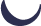 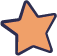 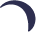 IMPORTANT DATES
FRIENDLY REMINDERS
CLASS WORK
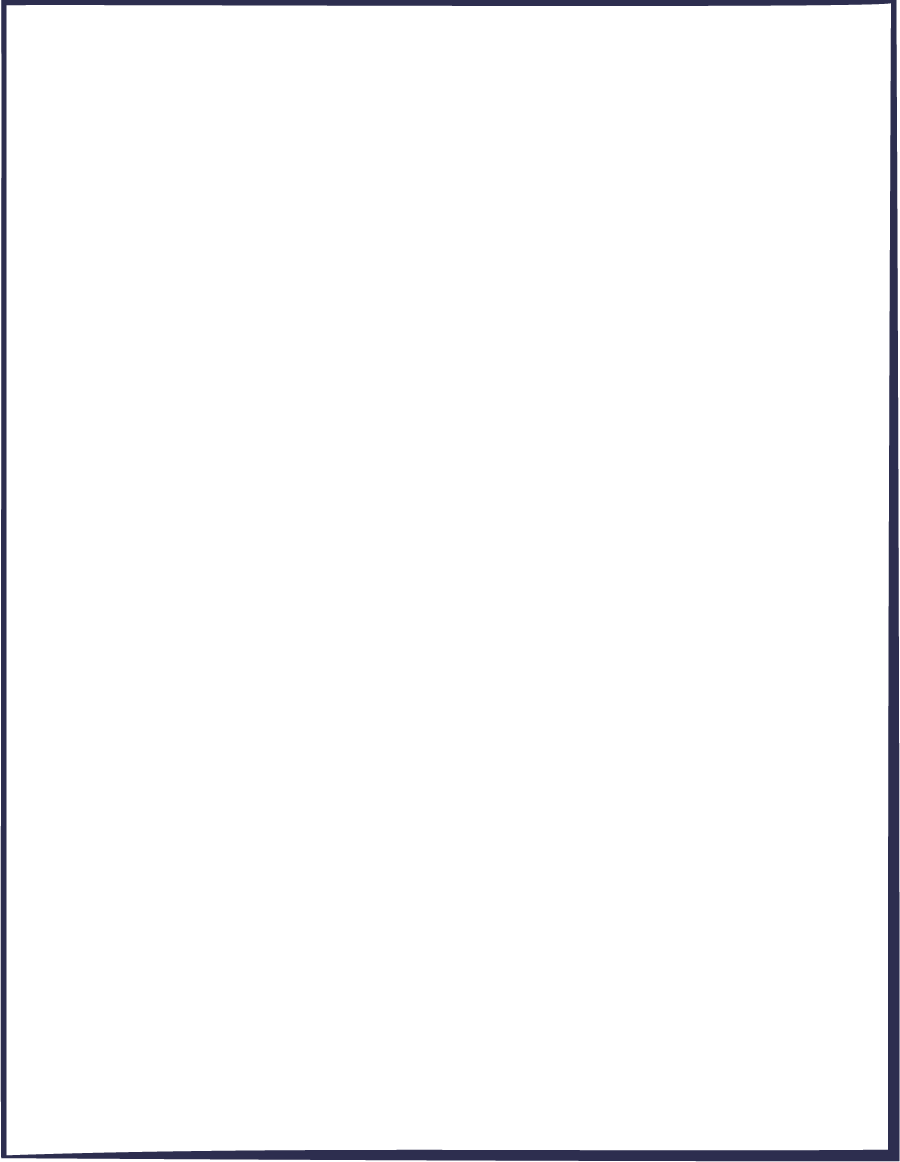 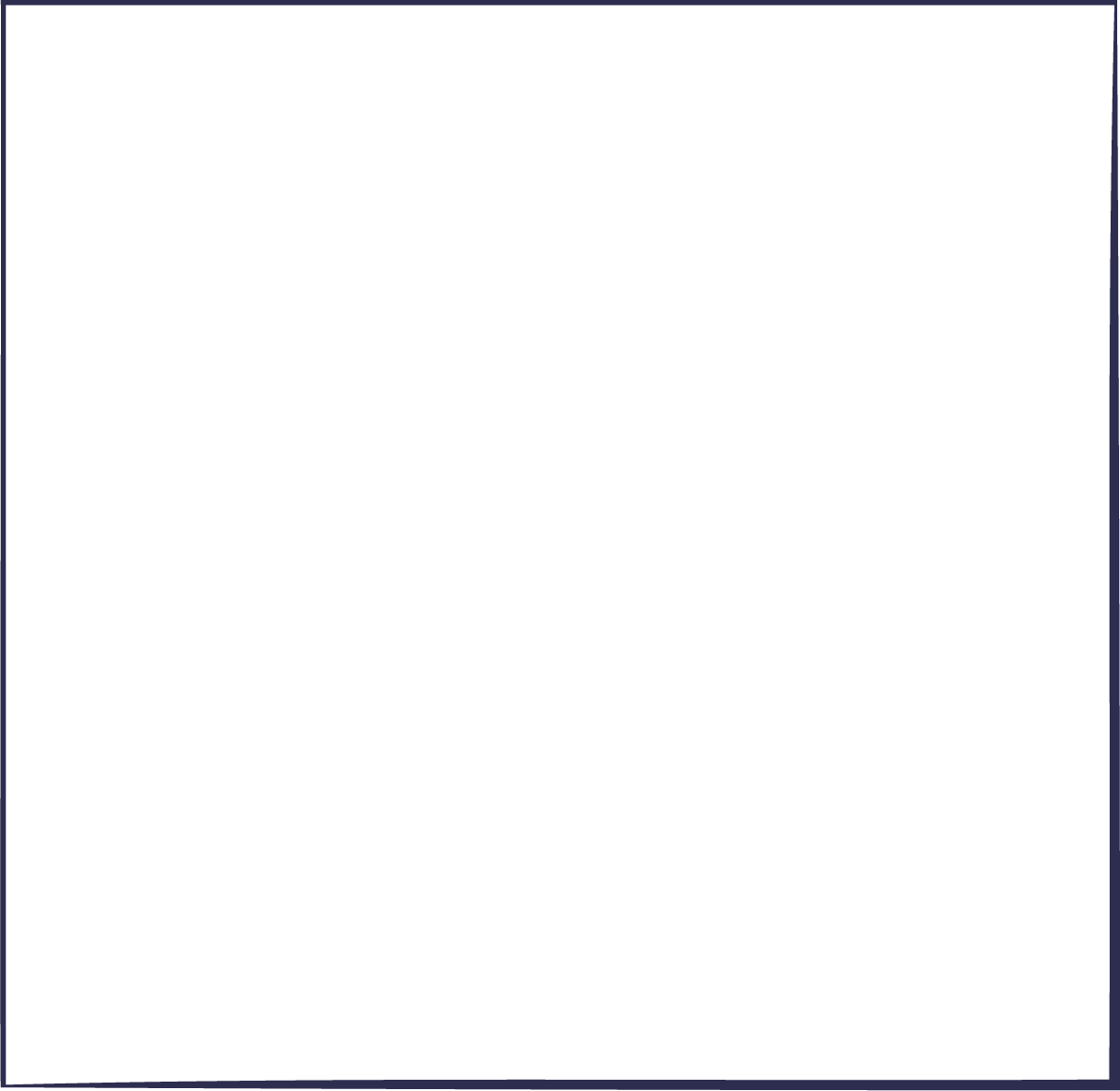 Type here...
Type here...
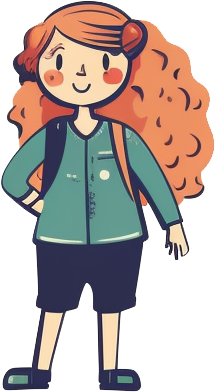 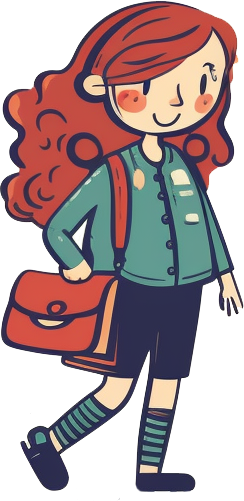 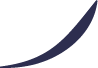 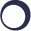 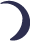 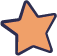 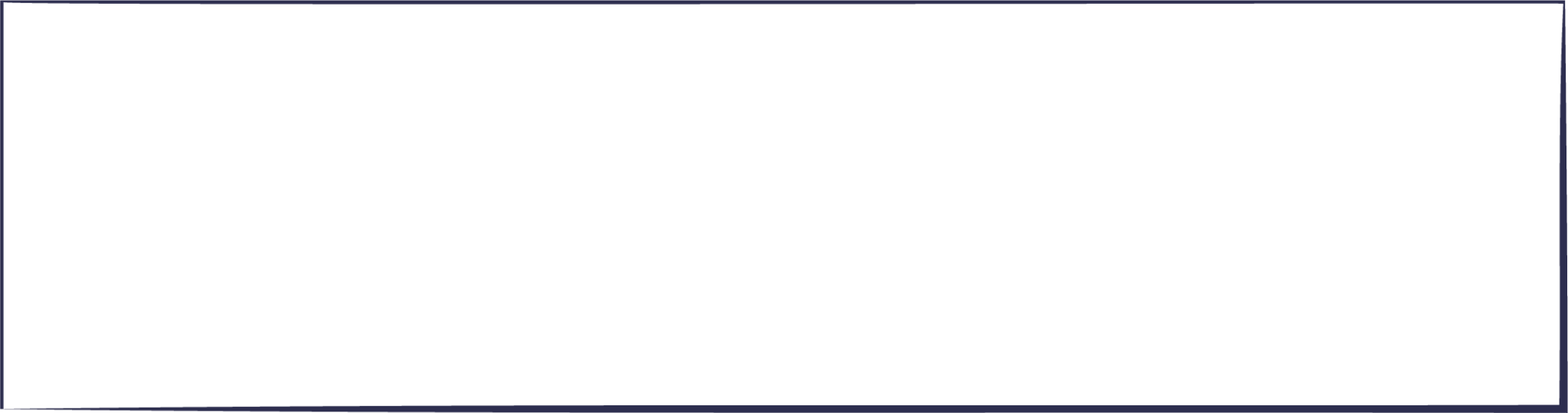 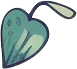 Type here...
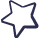 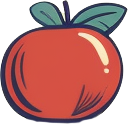 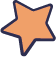 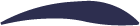 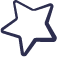 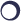